What the church needs to know about Elders
1 Tim 3:1
What do you desire?
What do you desire?
What do you desire?
A Faithful Saying:
If a man is:
Lit: ei tiV estin
Best translation is not: “If a man is…”
Best translation: “If anyone is…”
Does not imply women can be elders. Cf vs 2
These are qualities that every Christian should try an attain!
IF – these qualities do not come automatically, but must be developed!
ANYONE – these are faithful goals for faithful Christians
A Faithful Saying:
IS 
In the present tense. Indicates that to hold the office of elder, one would currently need to possess these qualities.
That is, you don’t appoint an elder and hope he will one day meet the requirements
Elder could cease to be qualified if these qualities were no longer met (IE – unholy life; greedy; violent)
Not qualities that a person would always have, but qualities that have been developed over time
A Faithful Saying:
Mature Christians must have these qualities (2 exceptions)
Husband of one wife. Why?
Believing Children. Why?
Words to Describe:
Elders Described:
Elders Described:
Elders in God’s Plan:
A church without elders is lacking – Titus 1:5
A church without elders is out of order – Titus 1:5
A church with elders is God’s Plan – Titus 1:5
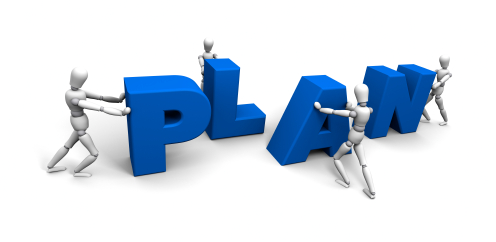